A/An   or    The
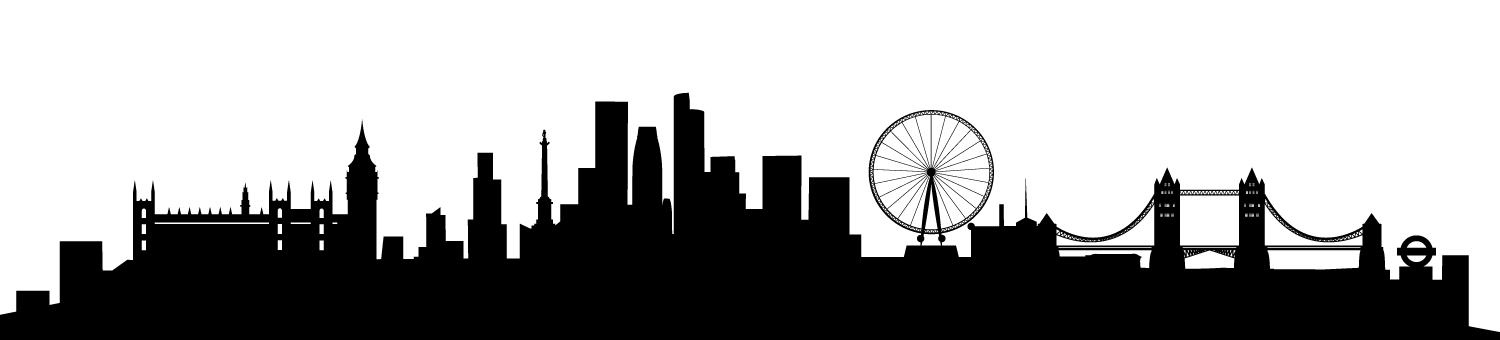 ARTICLES
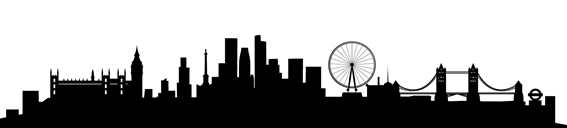 В английском языке артикли делятся на две группы
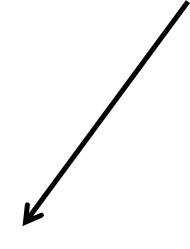 ОПРЕДЕЛЁННЫЙ
НЕОПРЕДЕЛЕННЫЙ
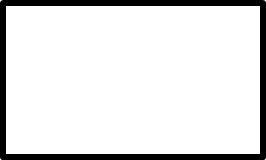 a/an
the
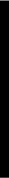 Когда употребляется артикль
                                       a/an
A/An
употребляется с исчисляемыми существительными в единственном  числе для обозначения неизвестных раннее, неупомянутых, предметов, лиц и т.д. или в значение ОДИН
Оно также может употребляться с существительными, обозначающими имена, единицы валюты(a pound), дроби (a third), единицы меры и веса/длины (a mile), с названиями некоторых заболеваний (a headache, a stomachache… НО есть исключение : flu, pneumonia, tonsillitis… )
Артикль А используется перед словами, которые начинаются с согласного звука
Артикль Аn используется перед словами, которые начинаются с гласного звука
Orange
Umbrella 
Egg
Elephant  
Apple
Book
Cat 
Ruler 
Pencil
Bird
Аn
А
For example
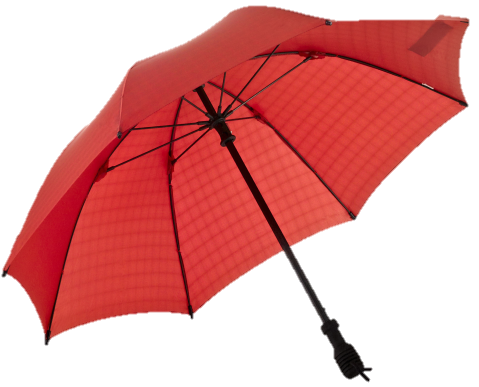 I have an umbrella

               This is a dog

It’s an eraser

                It’s an apple 

  It’s a student’s book
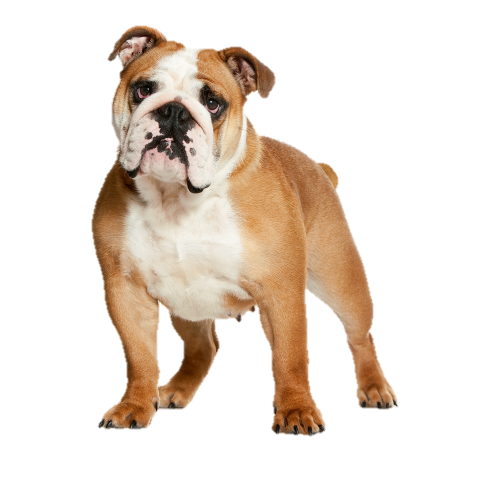 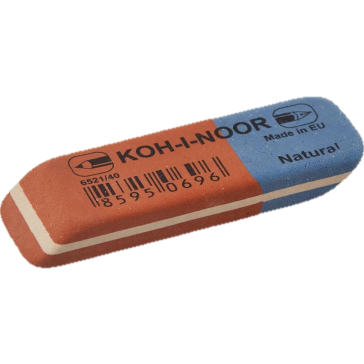 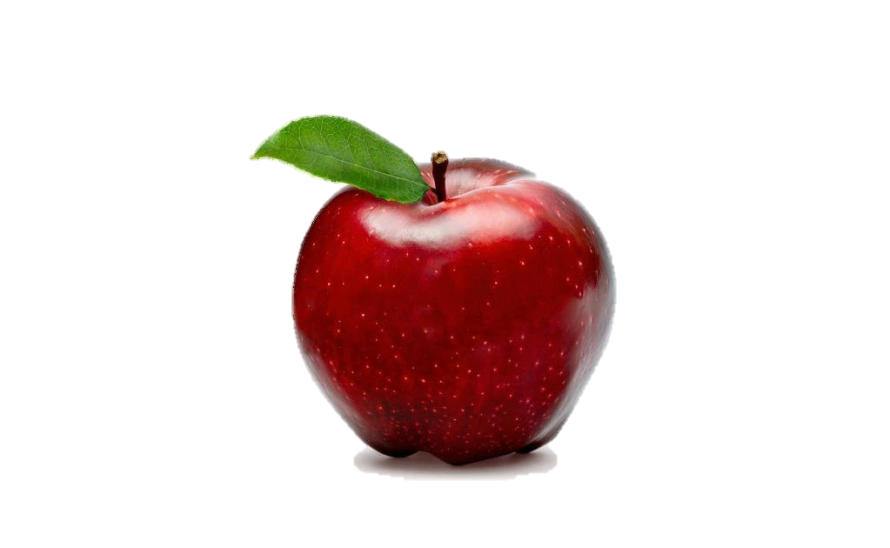 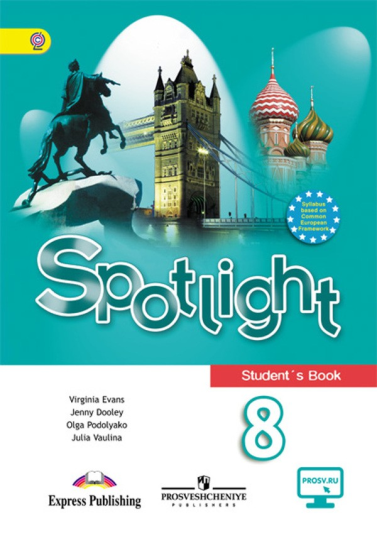 Practice?
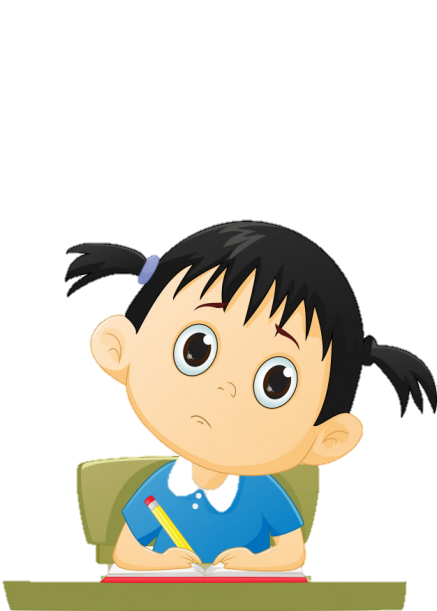 A or An
1) … umbrella
2)…  idea 
3) … spider  
4) … extra cookie
5) … toothbrush


 
6) … earphone
7) … amazing film 8) … octopus
9) … minute 
10) … question
An
An
A
An
A
An
An
An
A
     A
Когда употребляется артикль
                         The
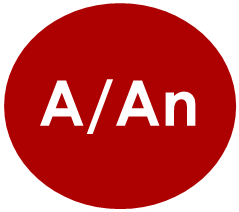 употребляется с существительными в единственном и множественном числе, как с исчисляемыми так и с неисчисляемыми, если они упомянуты раннее или из контекста ясно, о ком/чем идет речь
The
The book is very interesting ,
The student is very clever
1.При повторном упоминании
I’ve seen a new film. The film is called «Alone At Home»
2.Когда речь идет о чем-то известном, о чем-то конкретном
The girl in red is my friend
3.Когда речь идет об островах, пустынях, музыкальных инструментах, фамилиях, исторические события и т.д.
He plays the guitar , They went on vacation to the Bahamas
4.Когда речь идет о чем-то уникальном-существующем только в единственном экземпляре…
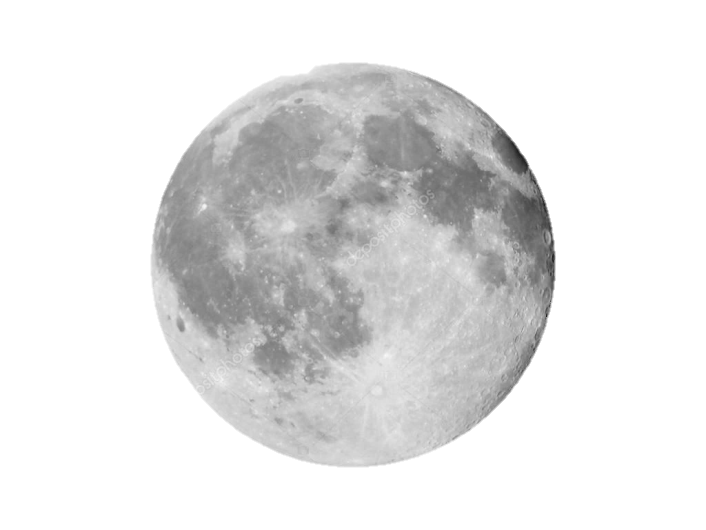 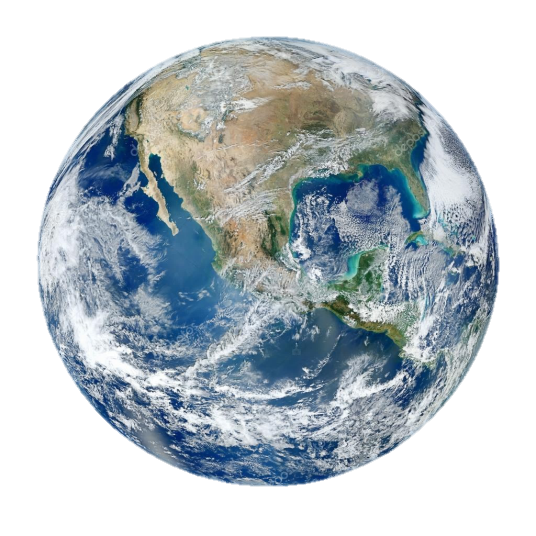 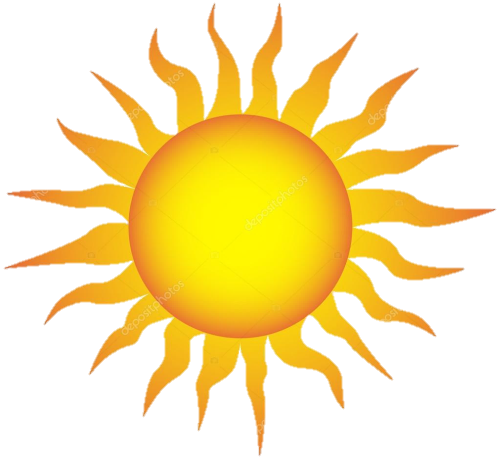 The Sun
Тhe Moon
Тhe Earth
Practice?
Поставьте the там, где необходимо.
…                               the
                          the                          the
    …                          the
    …                                       the           … 
    …             
              the
                        the                   …
   The                   …
1. We climbed …  Mount Everest in …  Himalayas.
2. It is washed by …  Atlantic ocean in …  east.
3.  … Canada is not in  … USA.
4. …  Great Britain is situated to  … west of …  Europe.
5. … Germans drink much beer.
6. He is in  … Netherlands now.
7. I’d like to visit …  North Pole …  next year.
8. …  University of …  Oxford is very famous.